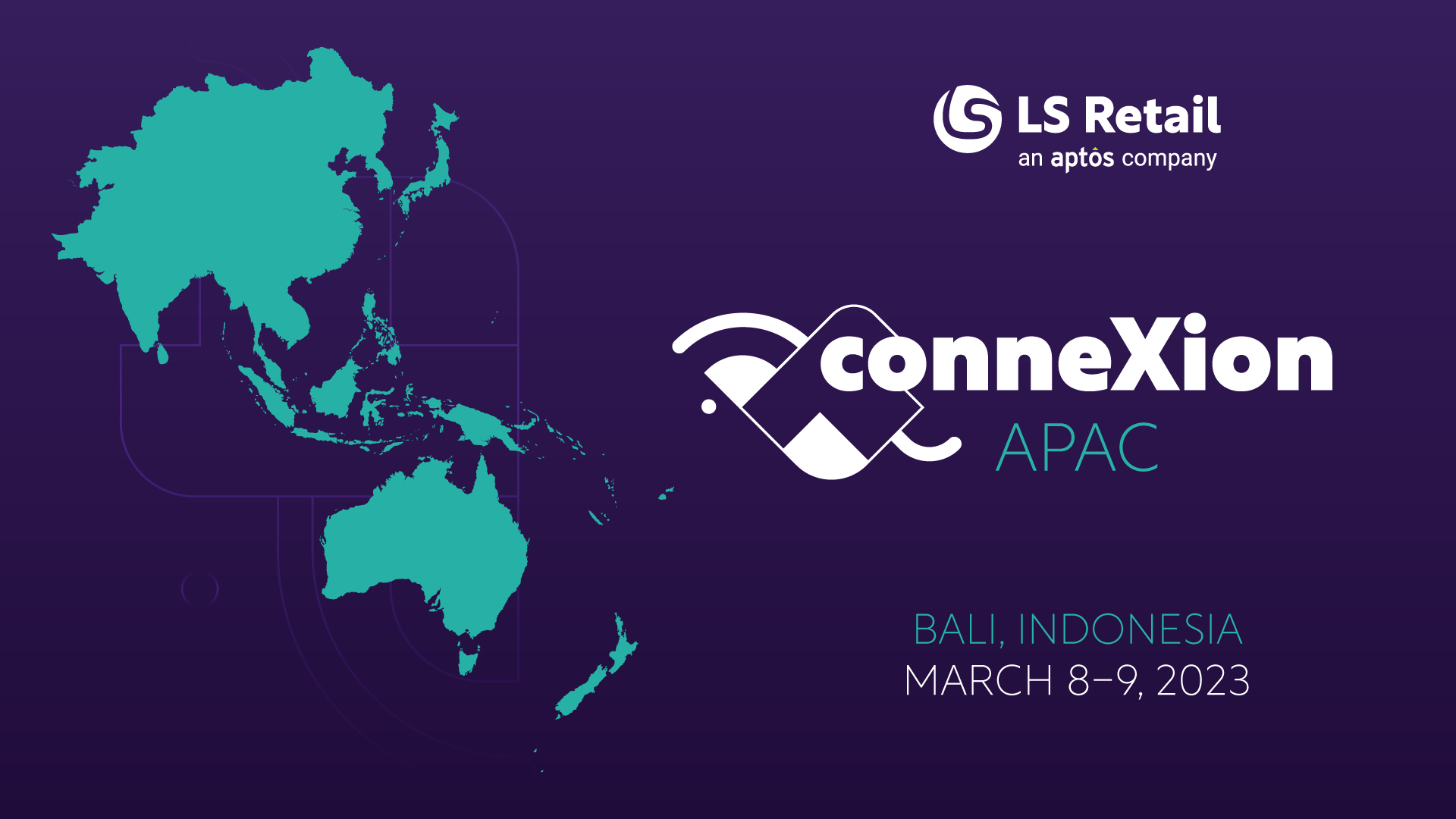 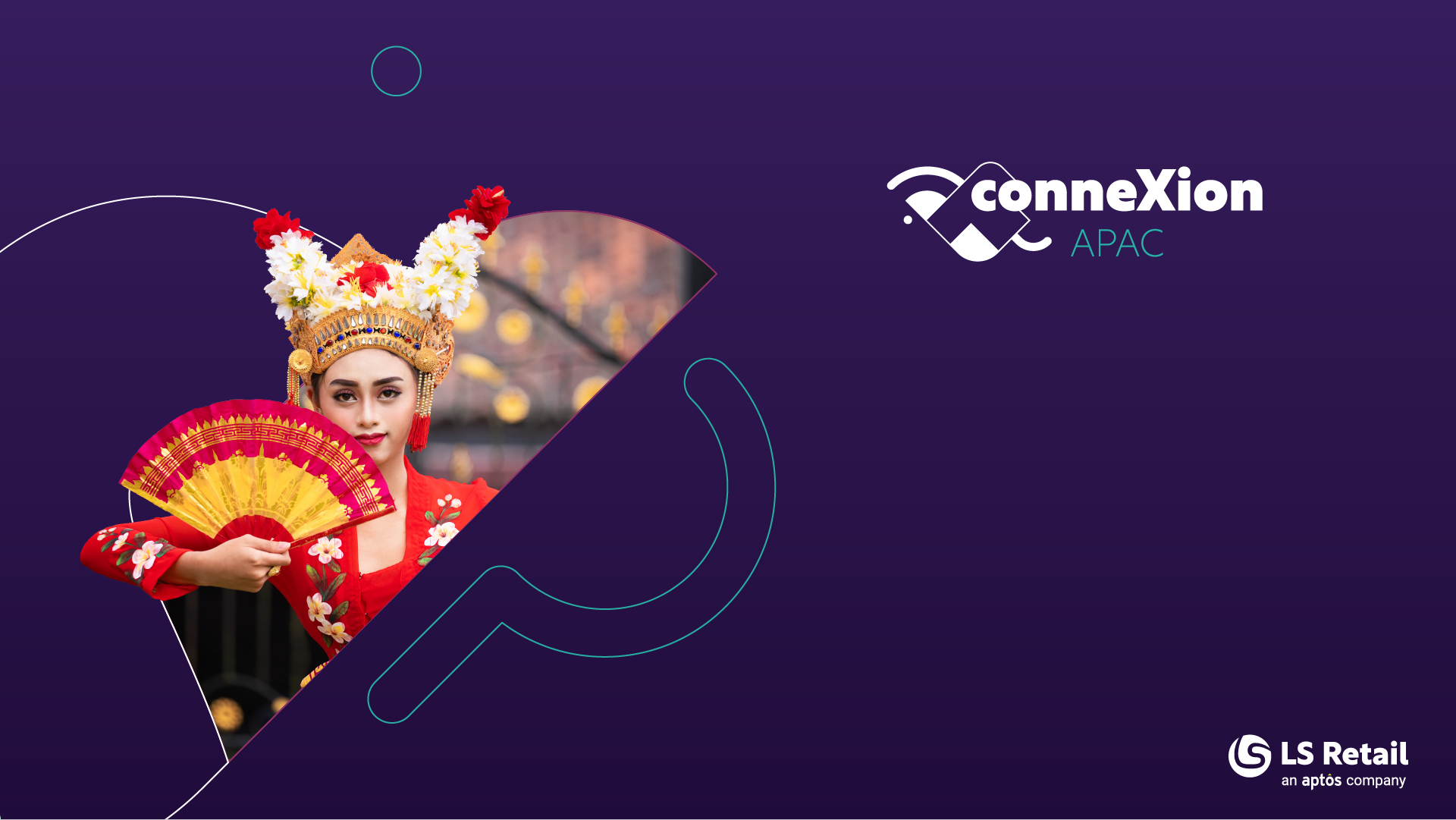 LS Central SaaS
Experiences and stories from the field
Bjarni Asmundsson
Regional Director
What is SaaS?
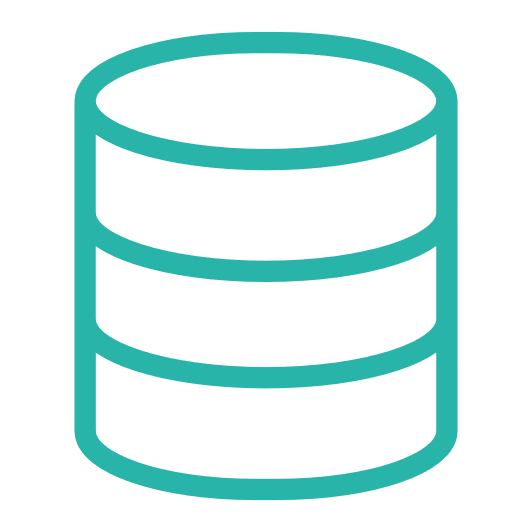 Dynamics 365 cloud
SaaS
SaaS = Software as a Service
You subscribe to SaaS instance of the software
The instance…
is always updated
benefits from newest technology
is still running on the same code or solution as On Prem
Hybrid component server
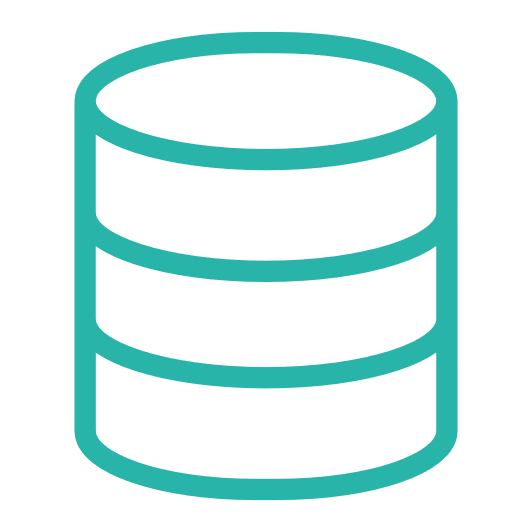 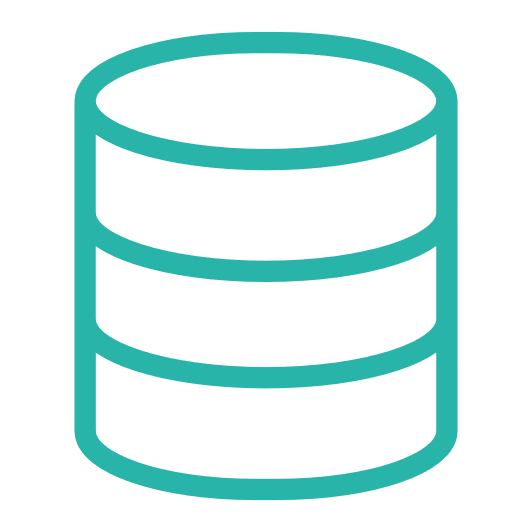 HQ
LS Commerce
Store
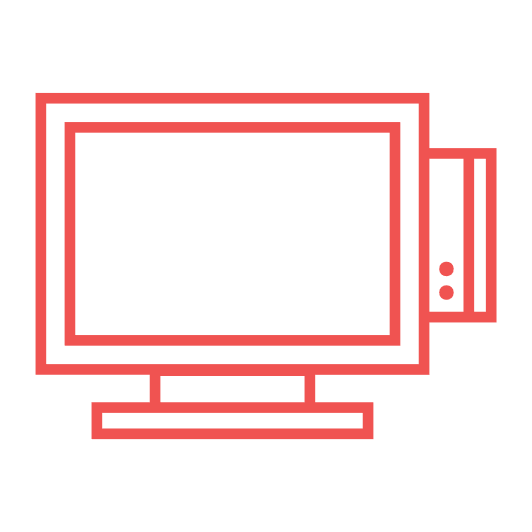 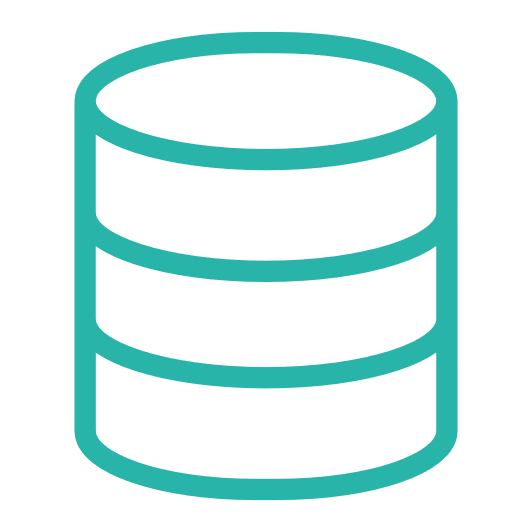 Offline POS
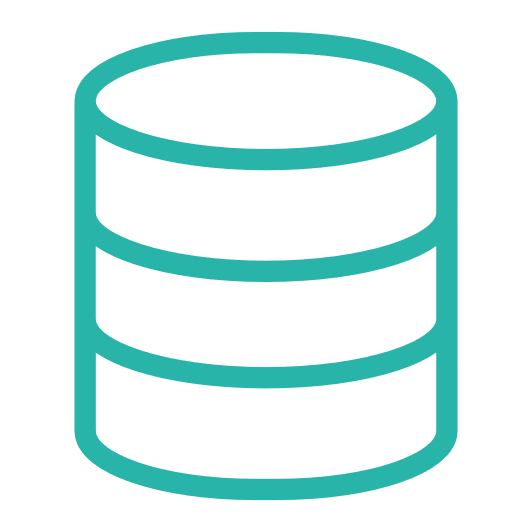 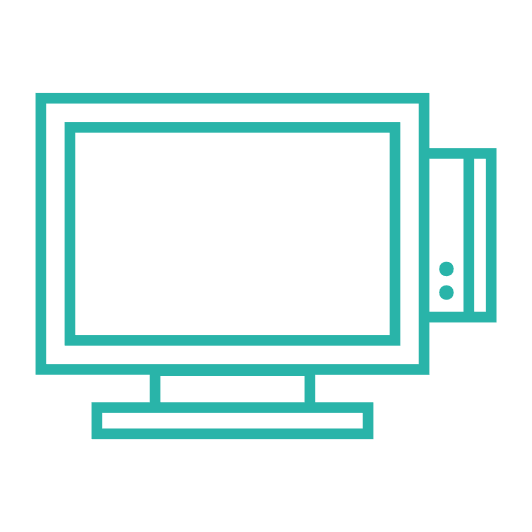 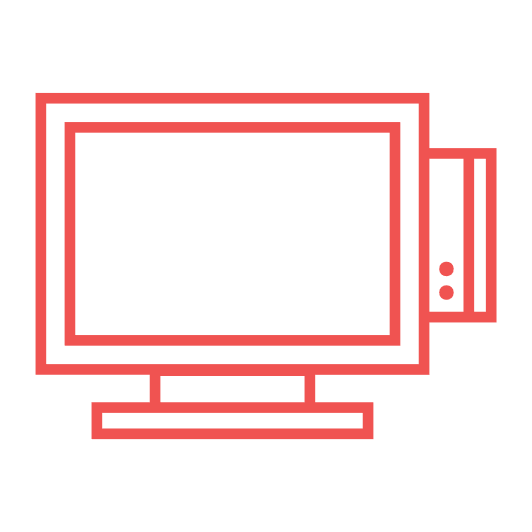 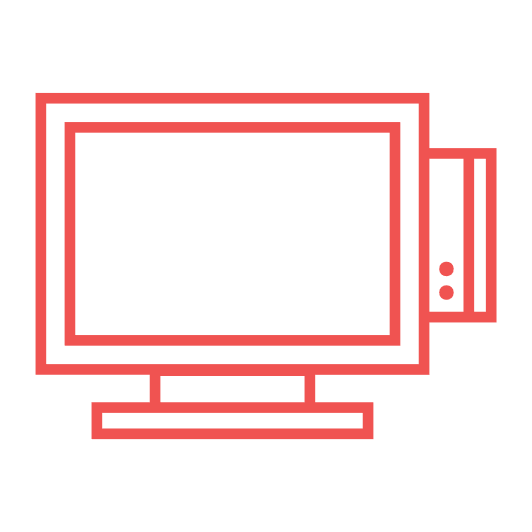 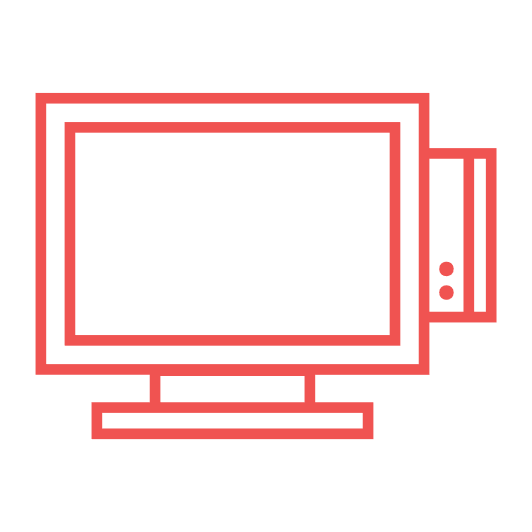 Online POS
Offline POS Service
Who is running my environment?
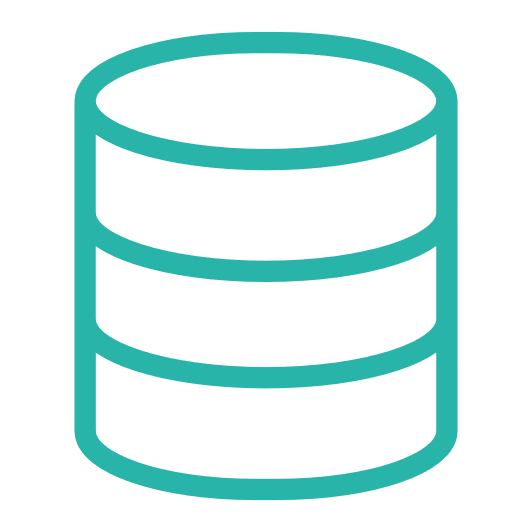 Dynamics 365 cloud
SaaS
Hosted by Microsoft
Both the public BC cluster and the private LS cluster are hosted and maintained by Microsoft

Forget about infrastructure maintenance/cost
Reliable scalable environment for performance
Tools to monitor and analyze – like telemetry
Best in class-security

Potential outage should be reported to Microsoft
Hybrid component server
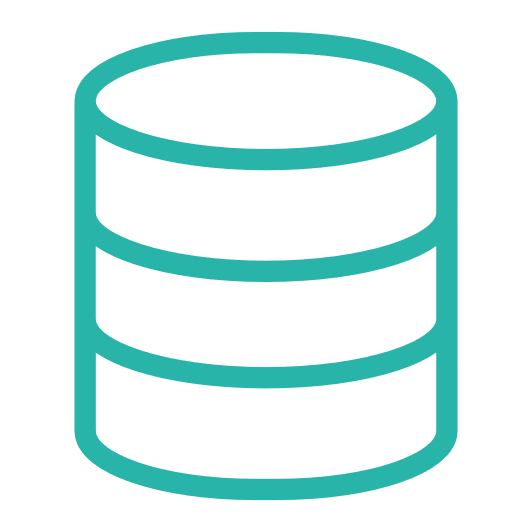 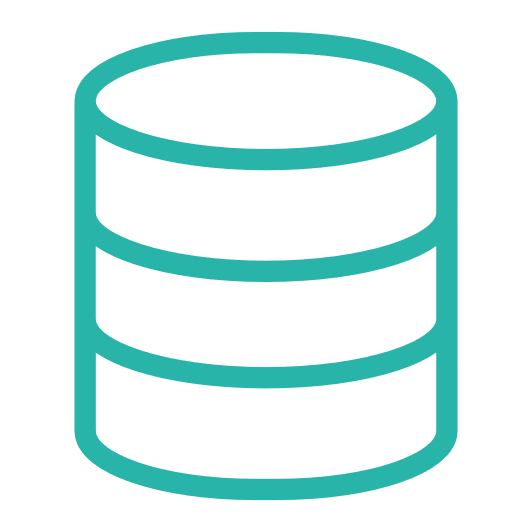 HQ
LS Commerce
Store
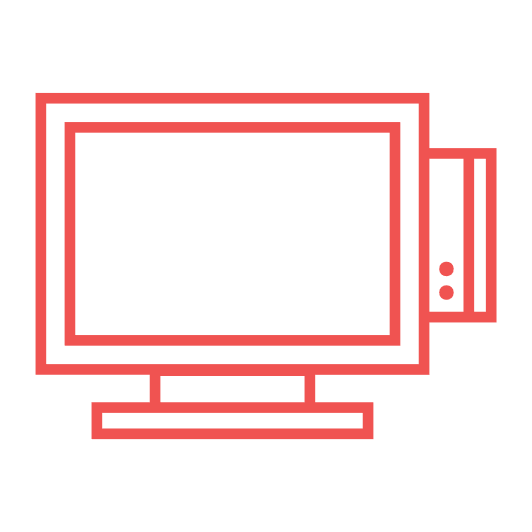 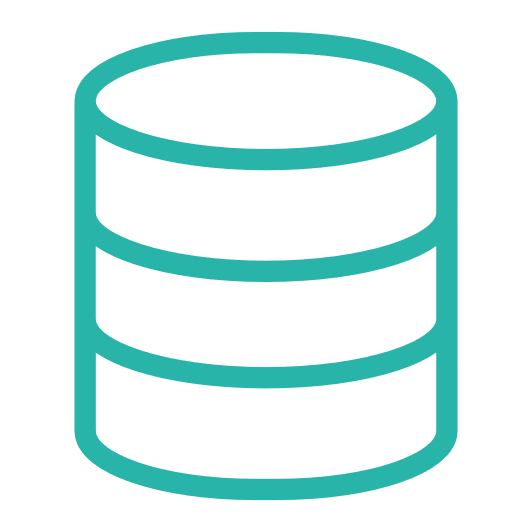 Offline POS
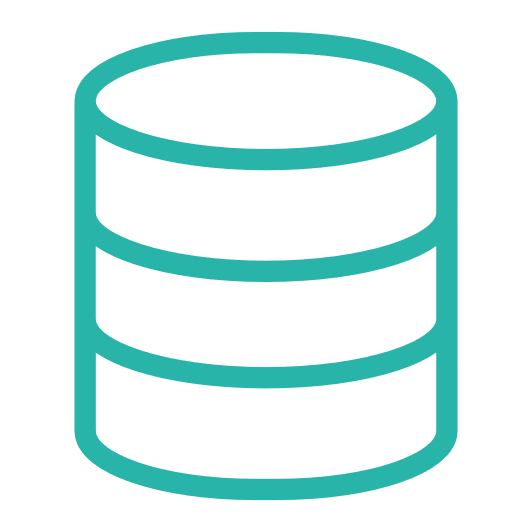 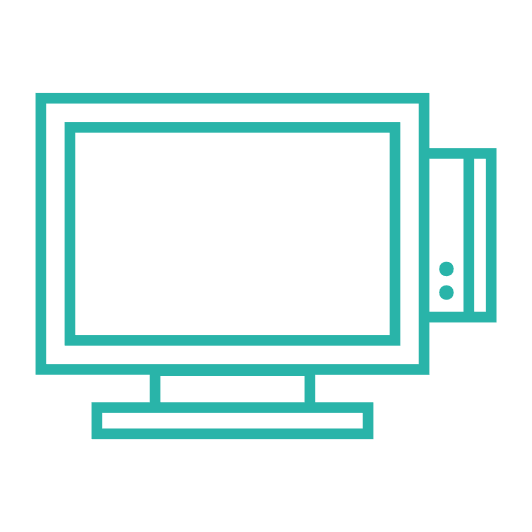 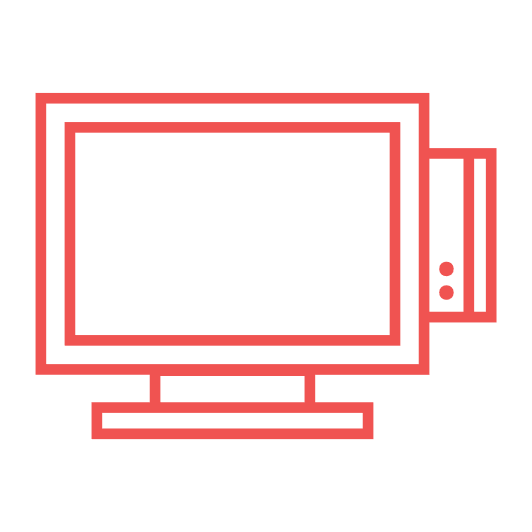 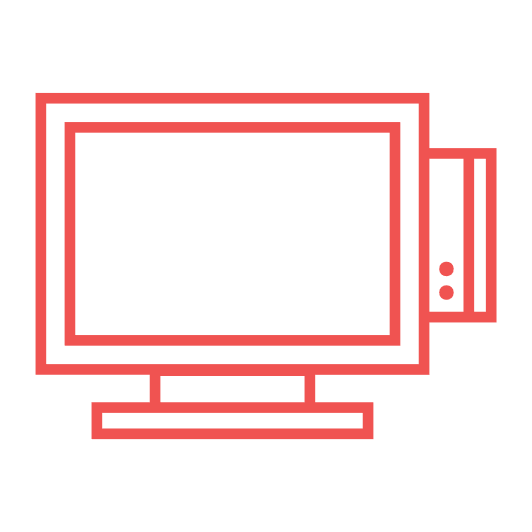 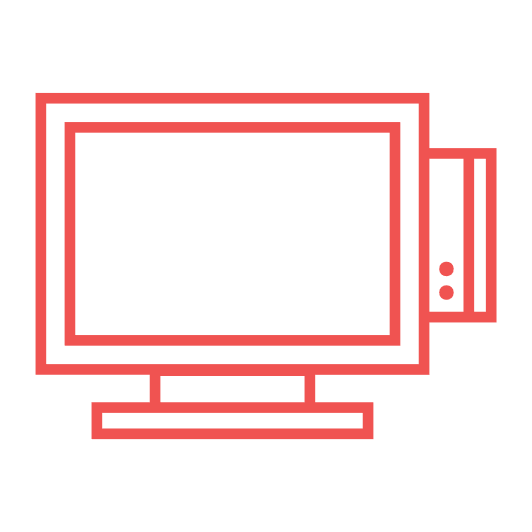 Online POS
Offline POS Service
When did we start the SaaS journey?
Our first SaaS customers started the SaaS journey in 2019

Among the first ones were

Philippines with hospitality customer

Germany with grocery / c-store customer
What has happened on the way
Licensing model 
Database size included
LS Central got SaaS mature – no DLLs
More customers, more stores, more …
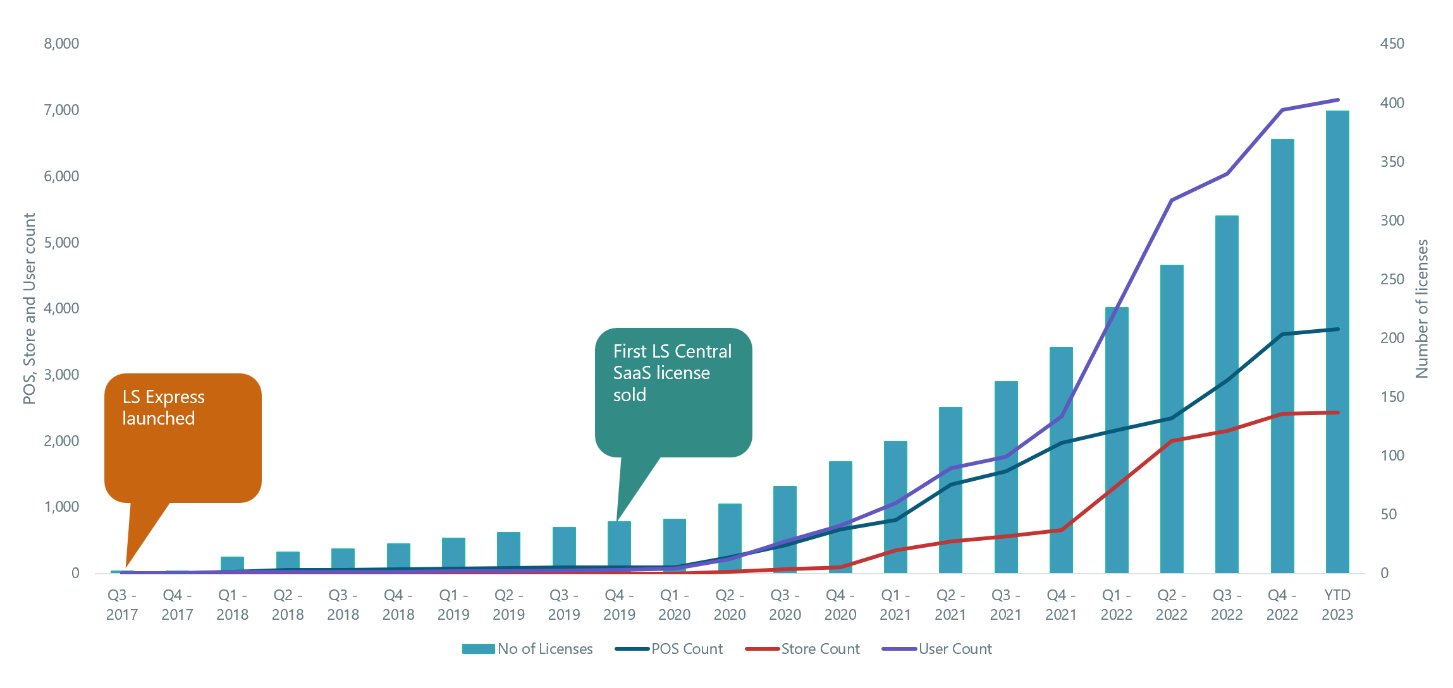 The development of SaaS within LS Retail
First LS Central SaaS license sold
Where are we now?
About 400 customers
All regions – All verticals
Customers 
with from 1 store to over 100 stores
operating in multiple countries

APAC
Over 200 stores live, over 100 more WIP
Multiple countries
CAP
What are we offering
Cloud Acceleration Program
SaaS Training
SaaS Onboarding
SaaS Best Practises 
Update Services for LS Central
Frequent releases
Events and fixes weekly
New minor version monthly
Twice a year major version
In case of Outage or Blockers
Outage
No user can log in to Business Central 365
Customer/Partner must report directly to Microsoft and then share the support incident number with LS Partner Support
Microsoft is continuously enhancing the environment
Blocker
ONLY for issues when customer cannot trade on any POS in a Store in a LIVE environment
Where are we going
Future plan
Update Service as Azure Service
Data replication via Azure Storage
Public BC cluster

Multiple customers are on the Bridge 2 Cloud journey and are migrating within the next years
Thank you